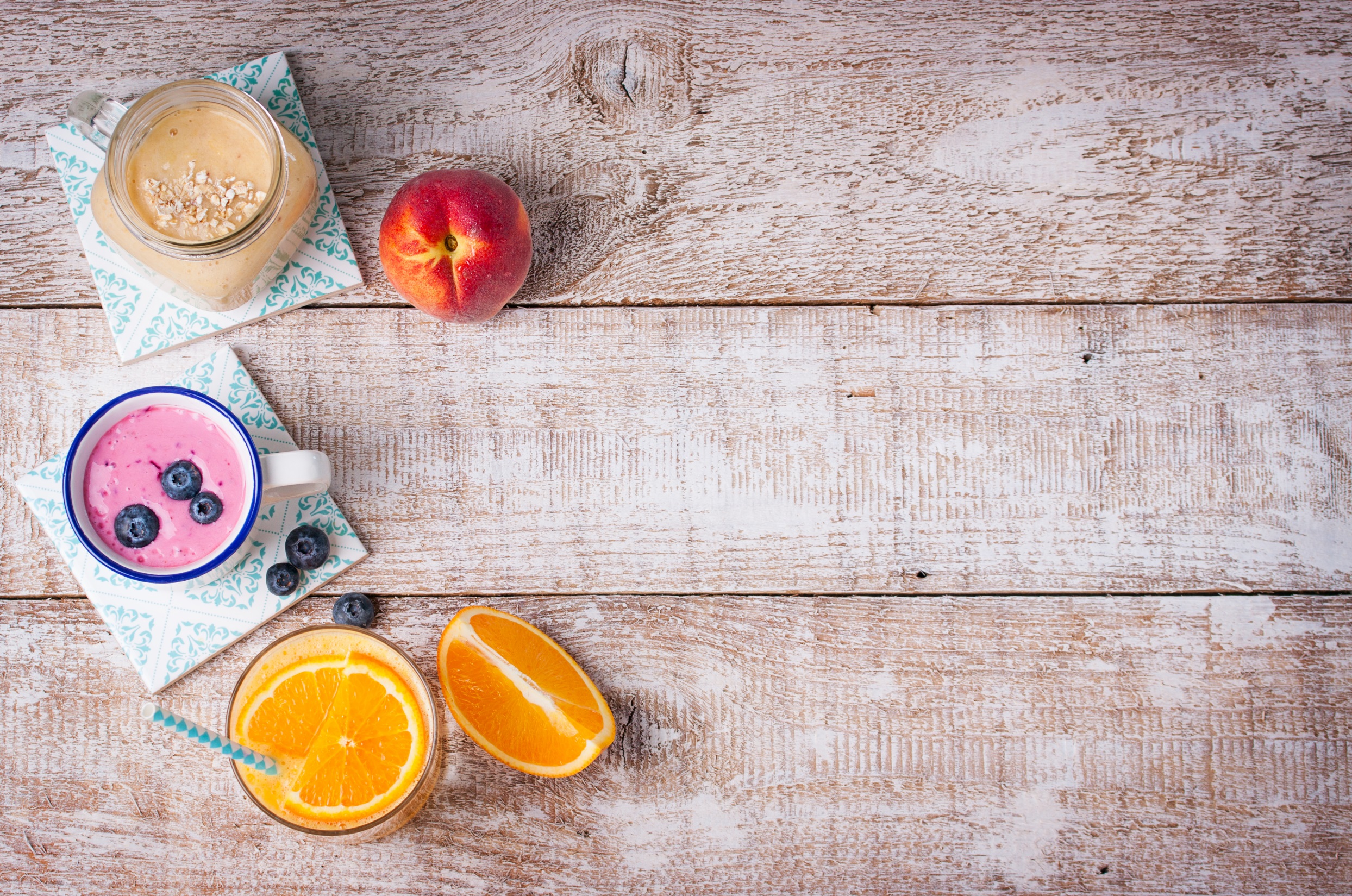 Оздоровче харчування. 
Безпека харчування.
Оздоровчі системи.
Оздоровче харчування. Безпека харчування
Кожній здоровій людині потрібно дотримуватися принципів валеологічного харчування. Ці принципи покладено в основу розробки різноманітних систем валеологічного харчування.
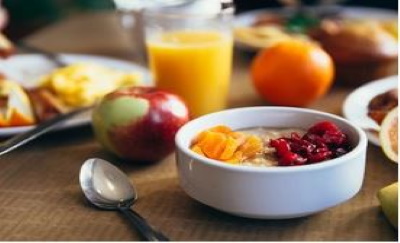 Оздоровче харчування. Безпека харчування
Наприклад, фахівці у галузі харчування МОЗ і соціального забезпечення Канади розподілили продукти за вмістом поживних речовин на 4 основні групи, а також запропонували „Піраміду валеологічного харчування” і „Рекомендації з валеологічного харчування”.
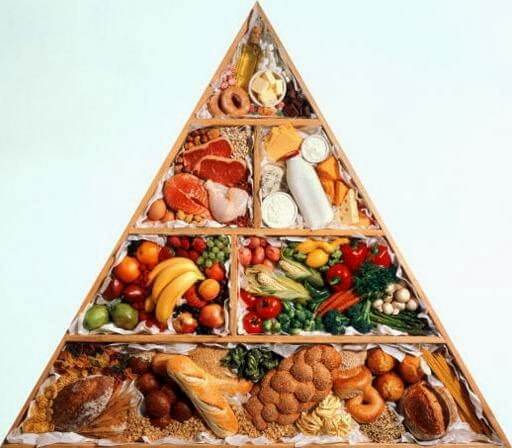 Оздоровче харчування. Безпека харчування
До 1-ї групи належать хлібобулочні та круп’яні вироби. Ці продукти відповідно до „Піраміди валеологічного харчування” є основою, на якій повинно базуватися валеологічне харчування, особливо в дитячому віці, замолоду та у дорослих, які ведуть рухливий, фізично активний спосіб життя і не мають надмірної ваги. До виробів цієї групи відносяться продукти з пшениці, кукурудзи, жита, проса, ячменю, гречки, рису.
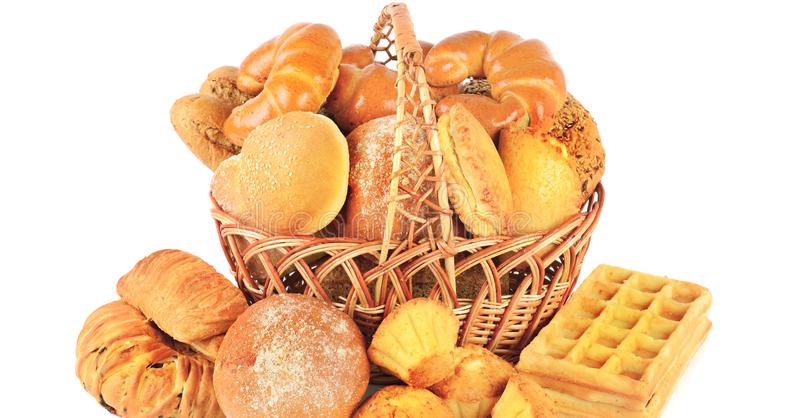 Оздоровче харчування. Безпека харчування
До ІІ-ї групи відносять овочі та фрукти. Овочі містять велику кількість клітковини, неорганічних речовин, води, вітамінів та вуглеводів. Фрукти містять велику кількість вуглеводів (у вигляді природного цукру – глюкози і фруктози), вітамінів, неорганічних речовин, води, клітковини та пектинів.
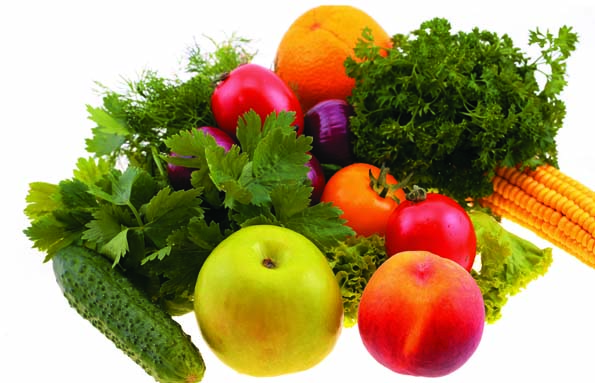 Оздоровче харчування. Безпека харчування
ІІI-я група об’єднує молоко і молочні продукти, які постачають організм неорганічними речовинами, білками та окремими вуглеводами. Деякі з них мають високий вміст жиру. Багато молочних продуктів є джерелами вітамінів А, В і Д.
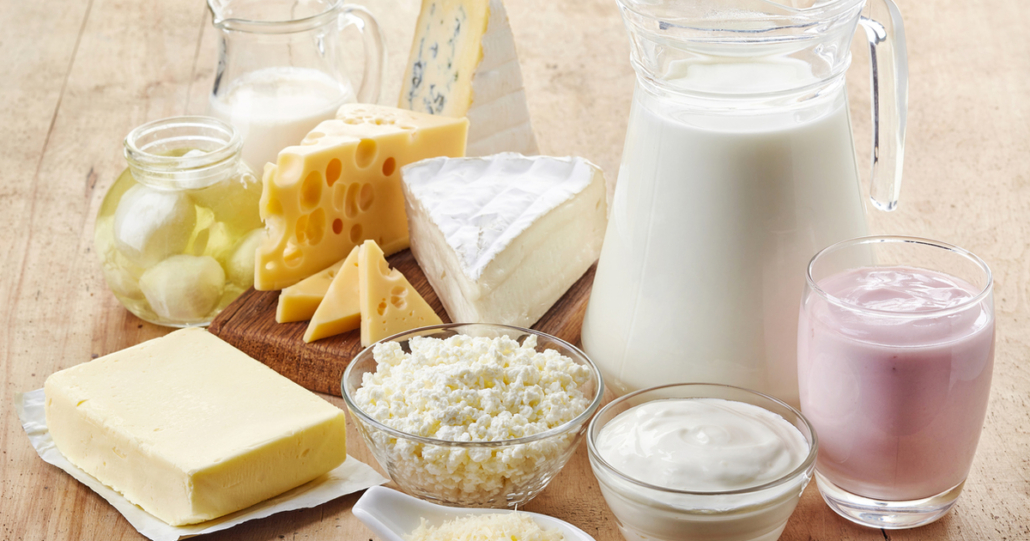 Оздоровче харчування. Безпека харчування
До ІV-ї групи належать м’ясні, рибні продукти, яйця, птиця, гриби та зернобобові.
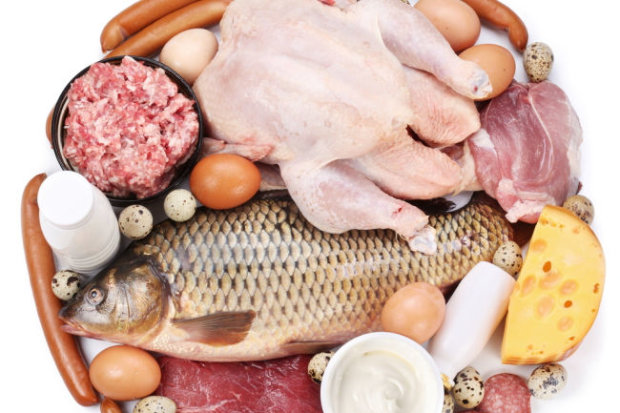 Оздоровче харчування. Безпека харчування
Безпека харчових продуктів (англ. food safety) — це поняття, що включає обробку, підготовку і зберігання харчових продуктів таким чином, щоб запобігти хворобам харчового походження. Отже, виробники та реалізатори продуктів харчування повинні дотримуватися низки процедур, щоб уникнути потенційно серйозних небезпек для здоров’я.
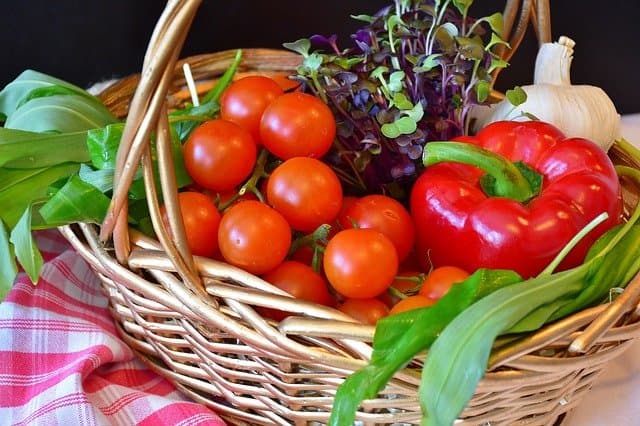 Оздоровче харчування. Безпека харчування
Щороку 7 червня відзначають Всесвітній день безпеки харчових продуктів. Європейський Союз визначив безпечність харчових продуктів одним із пріоритетів своєї політики.
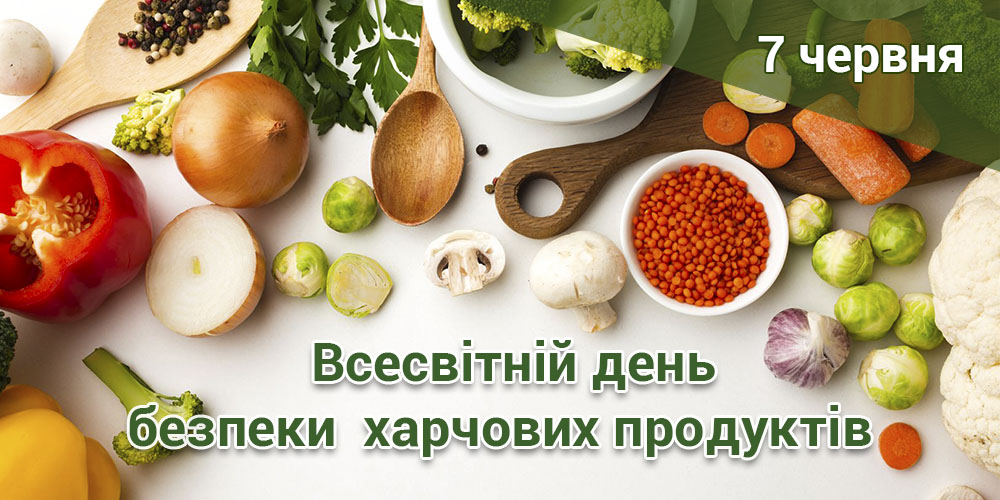 Оздоровче харчування. Безпека харчування
Небезпечні продукти харчування, що містять хвороботворні бактерії, віруси, паразитів або шкідливі хімічні речовини, є причиною більш як 200 різноманітних недуг — від діареї до онкологічних захворювань.
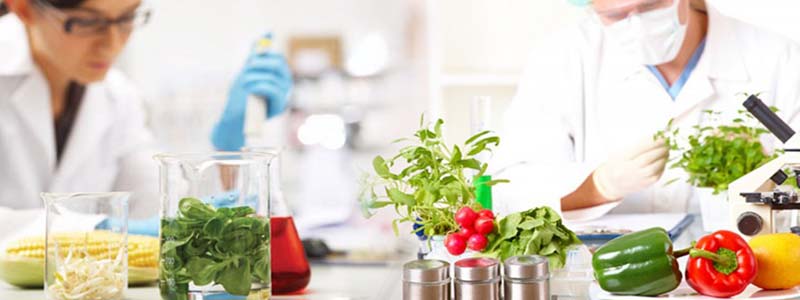 Оздоровче харчування. Безпека харчування
За оцінкою ВООЗ, 600 млн людей, майже кожен десятий у світі, стали жертвами вживання неякісних харчових продуктів. 420 000 людей щорічно помирають через уживання небезпечних харчових продуктів.
40% недуг харчового походження припадає на дітей віком до п’яти років
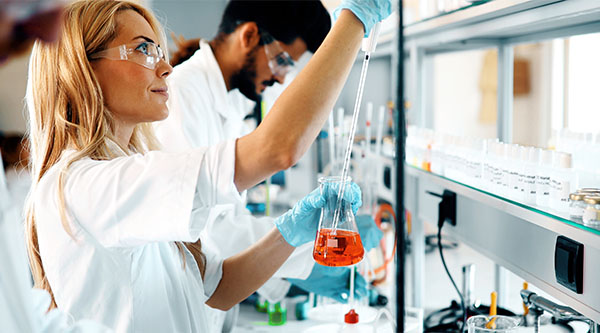 Оздоровче харчування. Безпека харчування
Безпека харчових продуктів важлива на всіх етапах від виробництва та збору врожаю, перероблення, зберігання, розподілу, аж до приготування та споживання їжі.
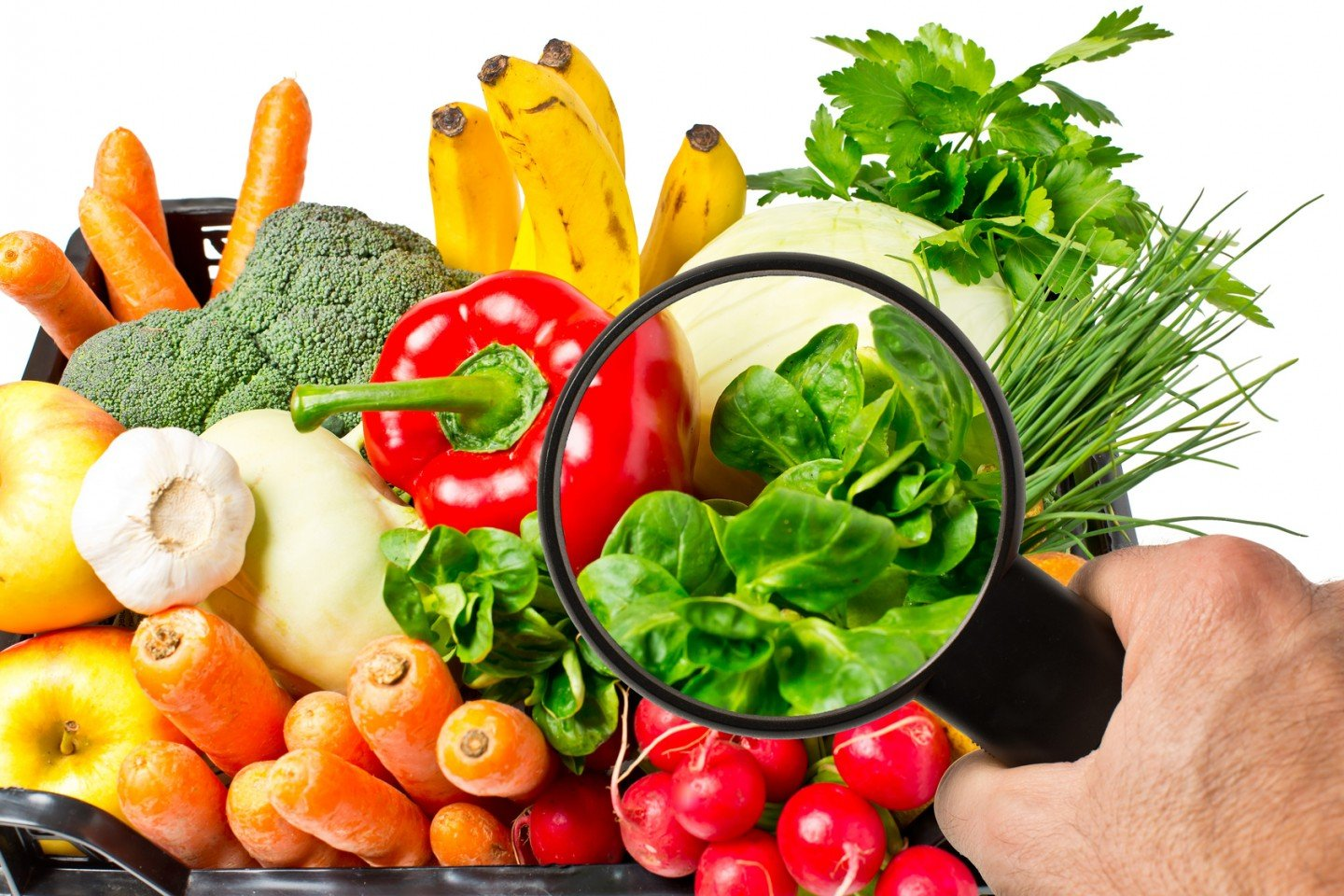 Оздоровче харчування. Безпека харчування
Дотримання принципів валеологічного харчування повинно стати звичкою для кожної людини, яка бажає бути здоровою і прагне активного довголіття. На основі цих корисних звичок харчування, а також оптимальної рухової та фізичної активності формується фізіологічний базис здорового способу життя.
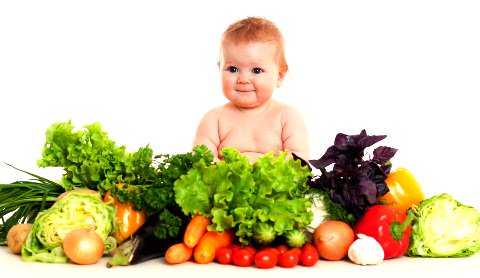 Оздоровчі системи
Ви, можливо, чули про системи йогів, у-шу, П. Іванова, М. Амосова, К. Купера. Власне, усі вони — системи духовного та фізичного розвитку людини й психоемоційного оздоровлення. Це: загартовування організму, рухова активність, дихальні та фізичні вправи, масаж, раціональне харчування. У 7 класі ви ознайомилися з такими складовими здорового способу життя: • загартовування; • оптимальний руховий режим; • раціональне харчування; • особиста гігієна; • відмова від шкідливих звичок; • позитивні емоції.
Оздоровчі системи
Протягом життя людина повинна зберігати, зміцнювати та відновлювати власне здоров'я. Усі дії, які вона виконує для досягнення цієї мети, утворюють оздоровчі системи.
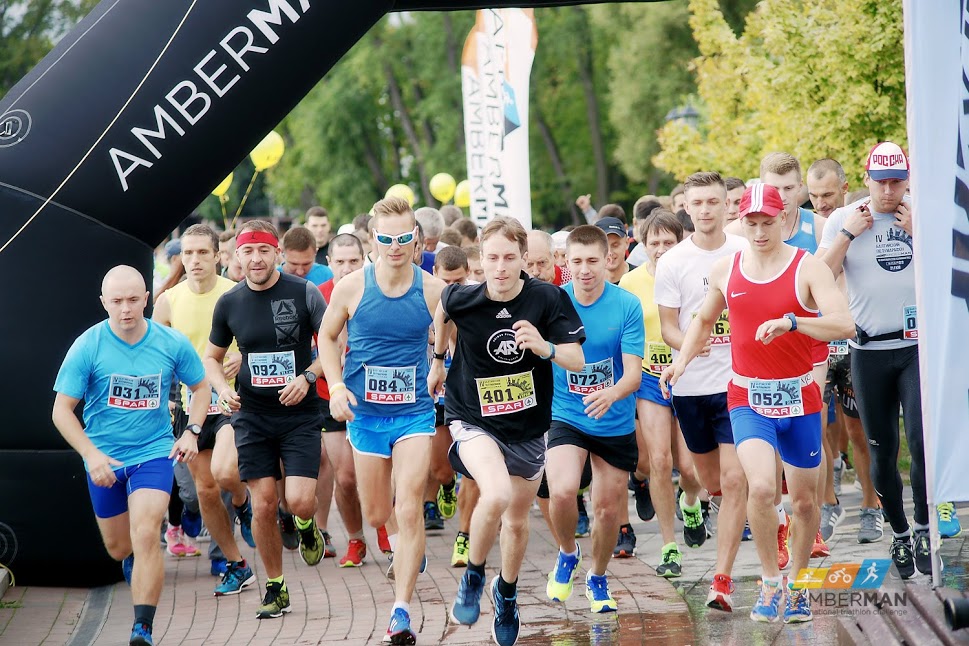 Оздоровчі системи
Оздоровчі системи — це комплекс усвідомлених доцільних дій, спрямованих на збереження, зміцнення та відновлення здоров'я.
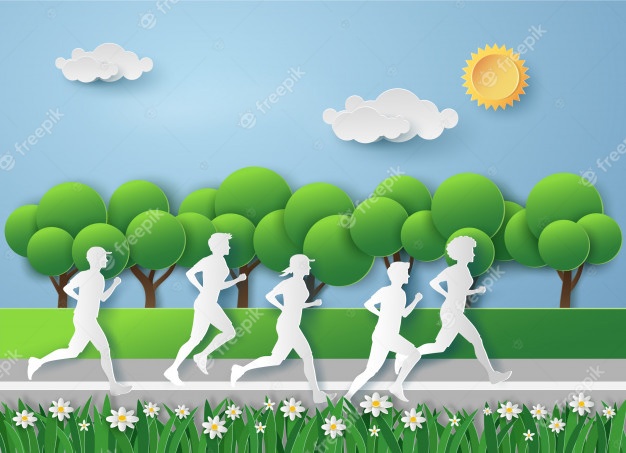 Оздоровчі системи
Загартовування — одна зі складових оздоровчих систем. Як і фізичні вправи, загартовування надзвичайно важливе для організму. Але водночас воно повинне бути керованим, виконуватися за чіткими правилами.
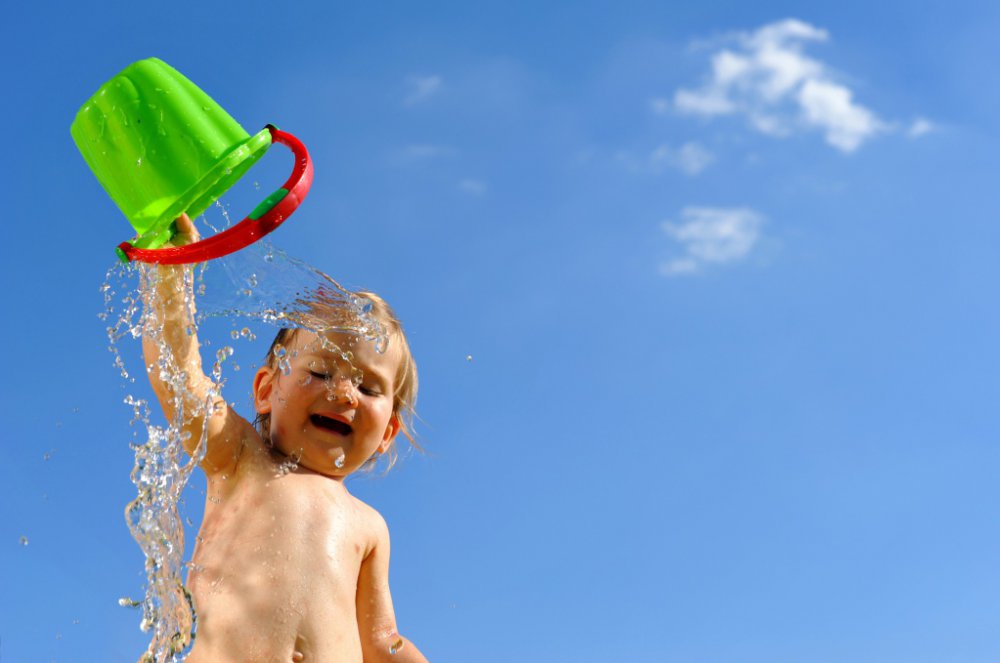 Оздоровчі системи
Головною умовою загартовування є усвідомлення його користі й необхідності.
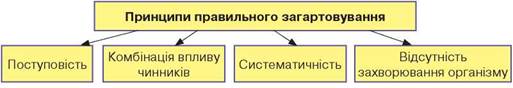 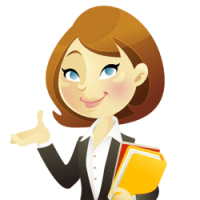 Оздоровчі системи
Особиста гігієна — це основа здорового способу життя, умова ефективної профілактики різних захворювань. (Пригадайте вивчене раніше). Це сукупність гігієнічних правил, які сприяють зміцненню та збереженню здоров'я людини, збільшенню тривалості її активного життя. Вона включає правила гігієнічного утримання тіла, порожнини рота, статевих органів, а також користування взуттям, білизною, одягом, житлом тощо.
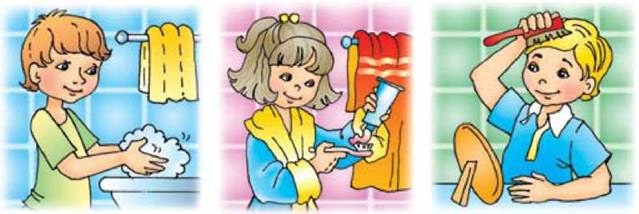 Оздоровчі системи
Позитивні емоції. Учені давно довели вплив емоцій на здоров'я людини. Одні й ті ж емоції в різних людей можуть виникати в абсолютно різних ситуаціях. Світ емоцій наповнює все людське життя: спілкування, взаємодія з людьми, діяльність і пізнання. Вплив позитивних емоцій величезний: вони дають можливість розширити звичні дії і мислення, створюють особистісні ресурси, роблять нас життєрадісними, щасливими, а з часом поліпшують здоров'я та благополуччя.
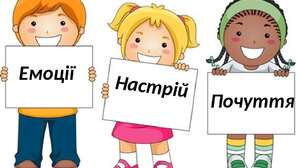 Оздоровчі системи
Відмова від шкідливих звичок. Уживання наркотичних, токсичних речовин, алкоголю, тютюну — це звички, що є шкідливими для організму людини, перешкоджають розвиватися їй як розумово, так і фізично. Кожна з них викликає залежність людини від тієї чи іншої речовини, яку вона вживає. Шкідливі звички призводять до соціального падіння людини
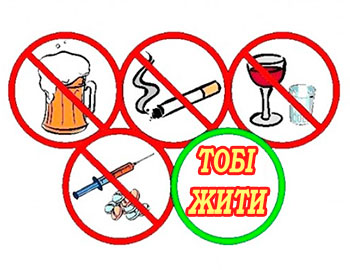 ДОМАШНЄ ЗАВДАННЯ:
Для перевірки засвоєння матеріалу пропоную вам пройти онлайн тестування за посиланням:
https://vseosvita.ua/test/ozdorvche-kharchuvannia-ozdorovchi-systemy-bezpeky-kharchuvannia-322228.html
Використанні джерела
https://studfile.net/preview/5343942/page:7/
https://uahistory.co/pidruchniki/polishyk-health-basics-8-class-2016/7.php
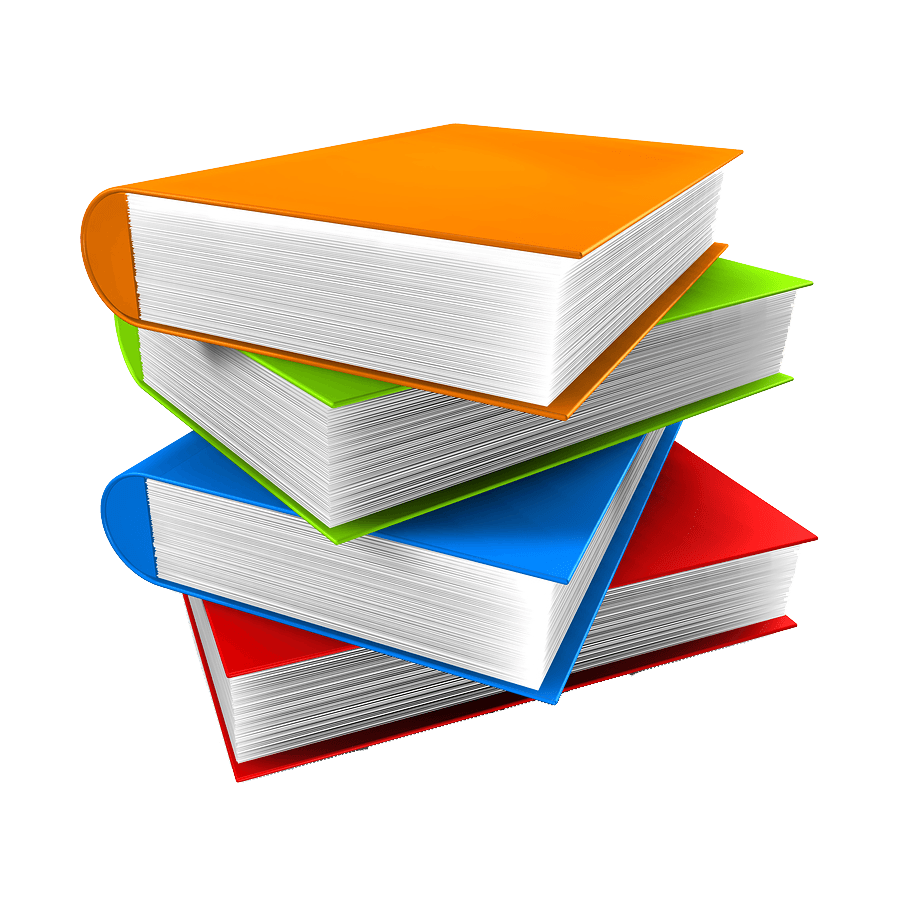 Дякую за увагу!
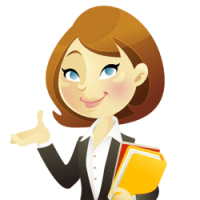